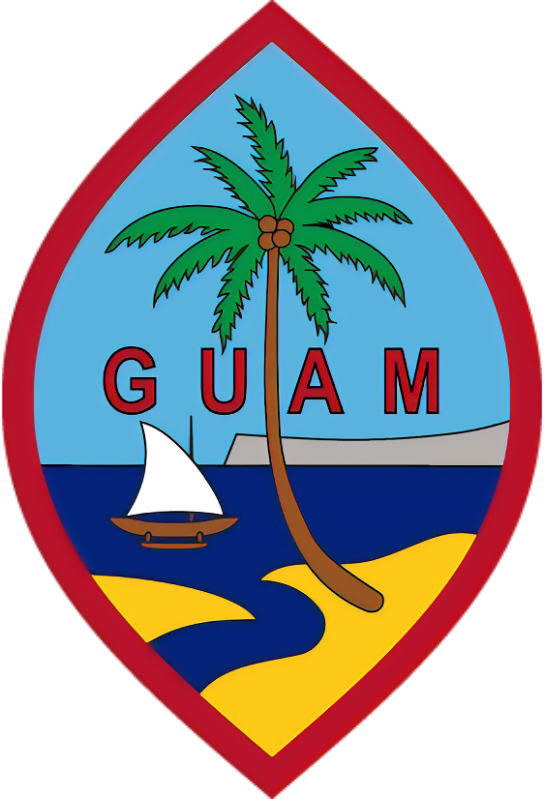 Hafa Adai Golf Classic

Welcome Golfers, Families, and Guests
Hosted by the Chamorro Golf Club Washington State
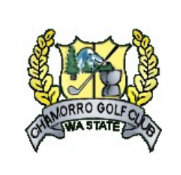 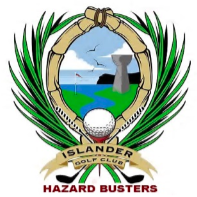 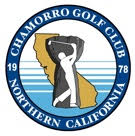 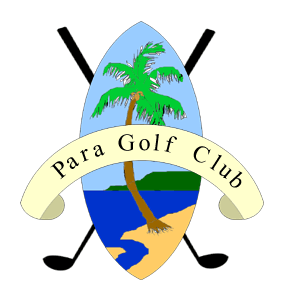 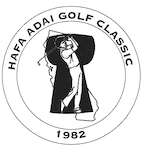 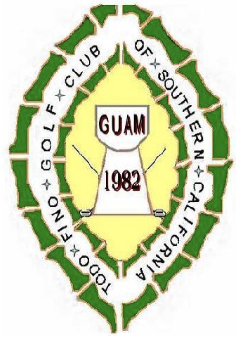 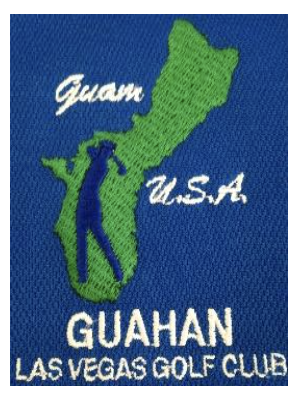